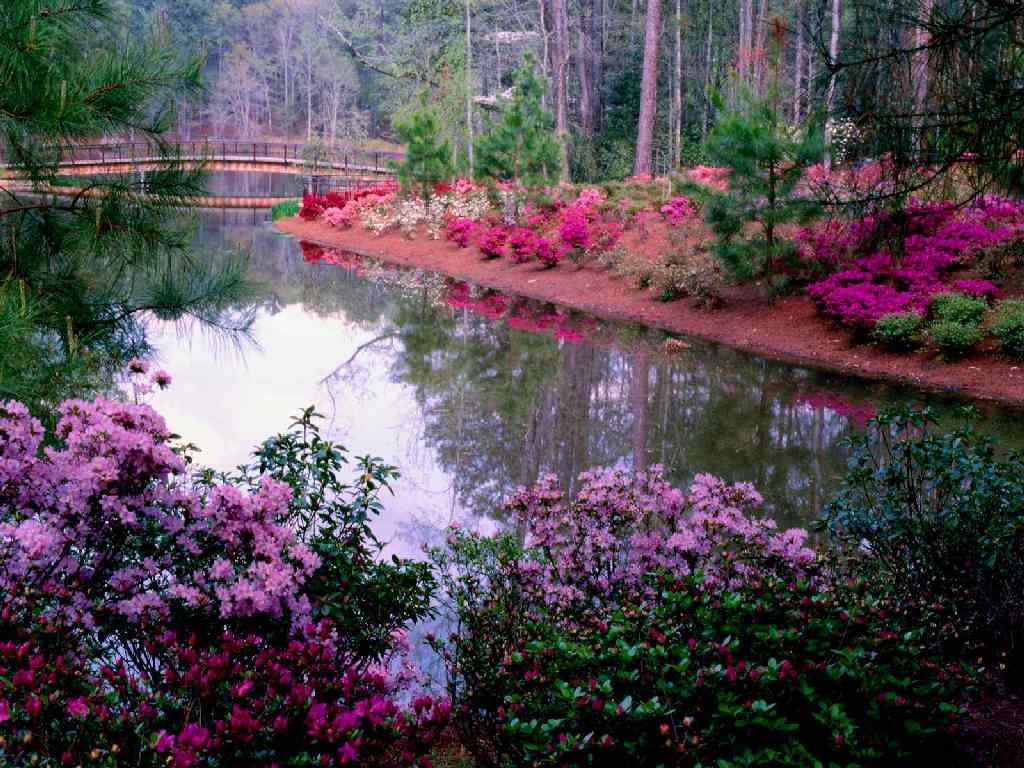 Опыт использования программно-прикладных электронных средств в образовательном процессе
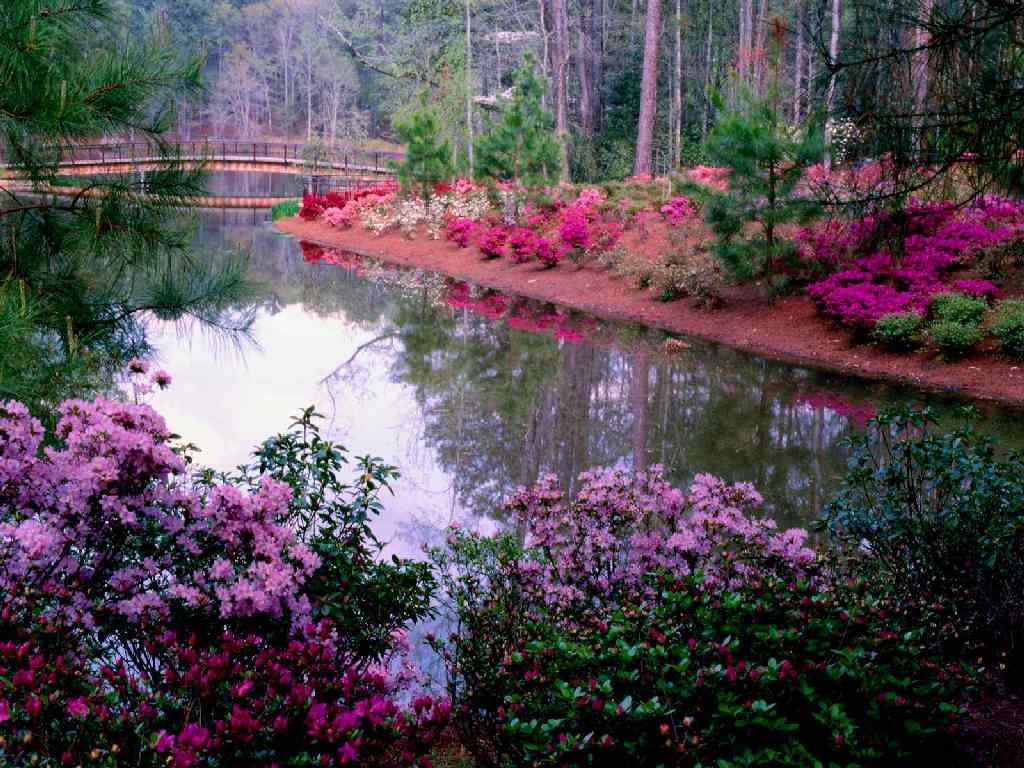 Использования ППС на уроках русского языка и математики
Харина Галина Николаевна учитель начальных классов Почётный работник общего образования
ГОУ
СОШ 
№ 535
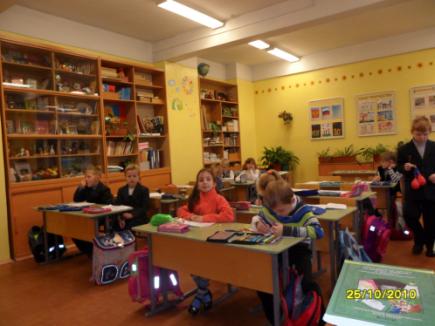 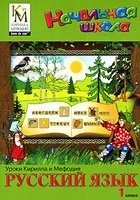 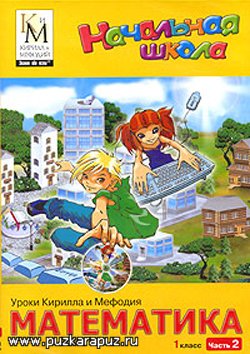 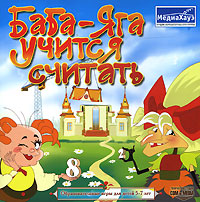 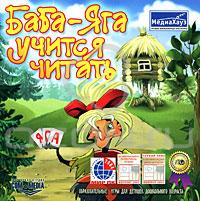 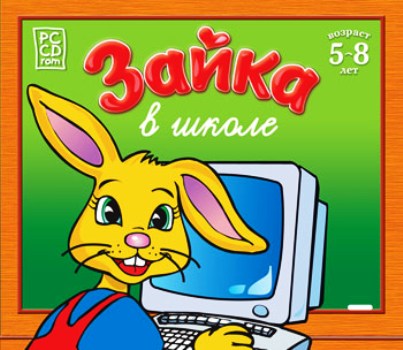 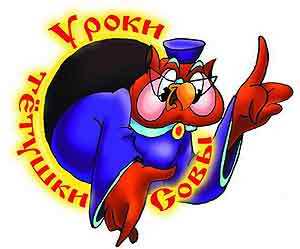 Энциклопедия 
Кирилла и Мефодия
Элементы стохастики (таблицы, задачи на 
   расположение  и перестановку предметов, на поиск закономерностей, простейшие линейные алгоритмы…)
Классификация предметов по заданному признаку
Распознавание геометрических фигур
Действия с именованными числами
Решение уравнений, числовых головоломок и ребусов
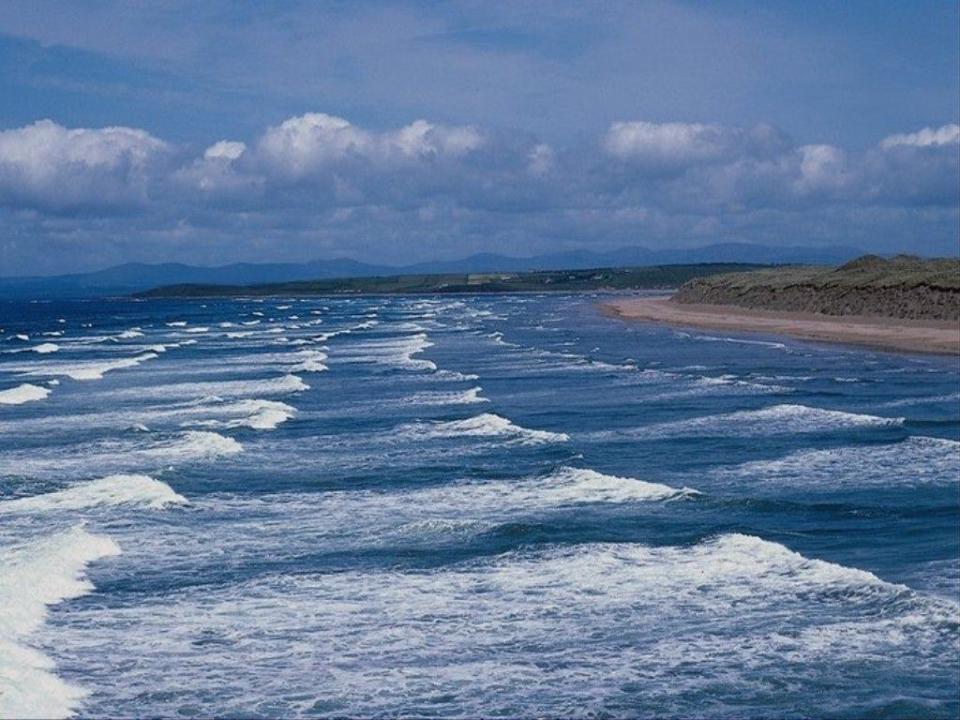 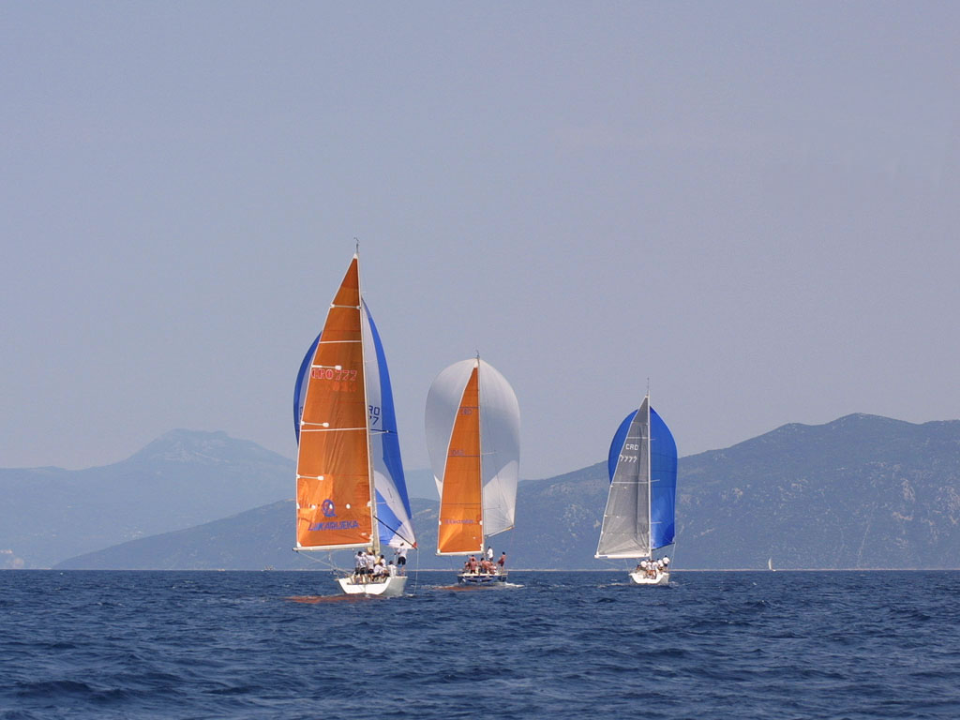 Учитель имеет возможность:
повысить 
 мотивацию обучения
осуществлять
дифференцированный 
подход к учащимся с разным уровнем подготовки
повысить
качество знаний
закрепить 
изученный материал
систематизировать
усвоенное
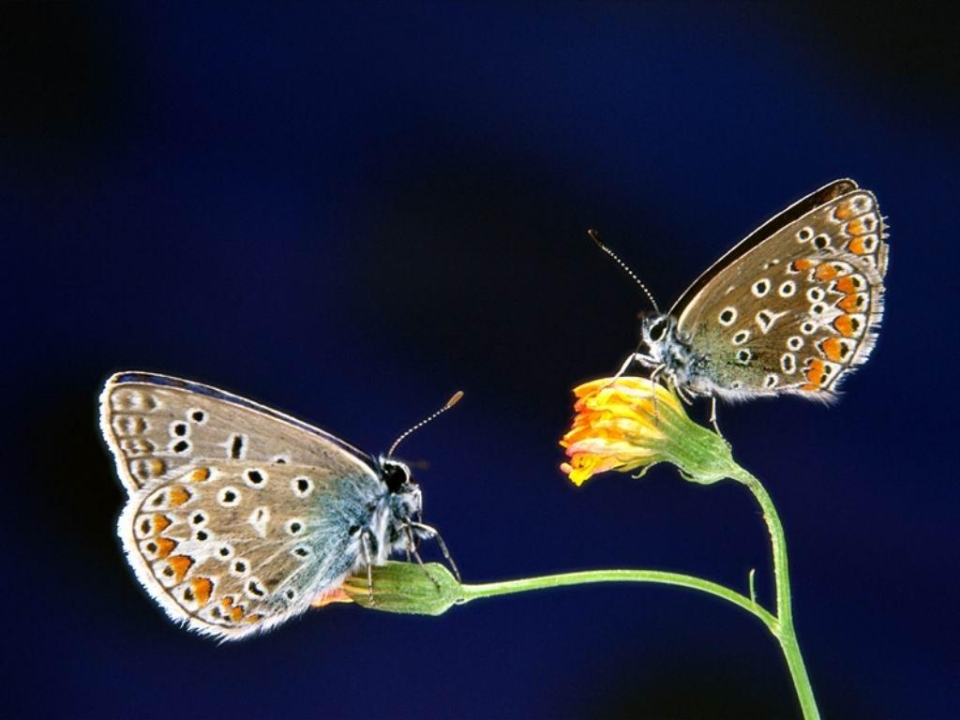 Работа строится по следующим направлениям:
Использование ИКТ  позволяет учащимся :
Расширять кругозор
Формировать познавательный интерес
Развивать речь, обогащать словарный запас
Развивать аналитическое мышление, память
Овладевать  основами  работы на ПК
Интеграция ИКТ и технологий 
диалогового  взаимодействия
И
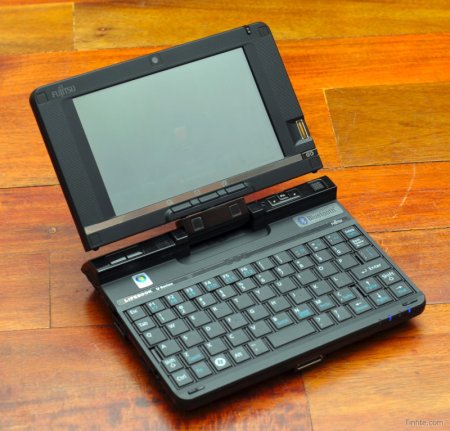 СПОЛЬЗОВАНИЕ СМЕННЫХ ПАР
К
АТЕХИЗИЧЕСКИЙ ДИАЛОГ
Т
ЕХНОЛОГИЯ ОБСУЖДЕНИЯ ПРОБЛЕМ
ИСПОЛЬЗОВАНИЕ  СМЕННЫХ ПАР
Компьютер как партнер:
А) в составлении предложений
Б) в решении неравенств
В) сочинении коротких рассказов
Г) в словарной работе
Д) в поиске решения простых задач
Е) в отгадывании головоломок и ребусов
КАТЕХИЗИЧЕСКИЙ ДИАЛОГ
Технология  «Катехизического  диалога»
 заключается в том, что вопросы задает тот, кто знает материал
В паре (ученик-компьютер)
Компьютер задает вопросы, а ученик отвечает
Пример сменных пар в катехизическом диалоге
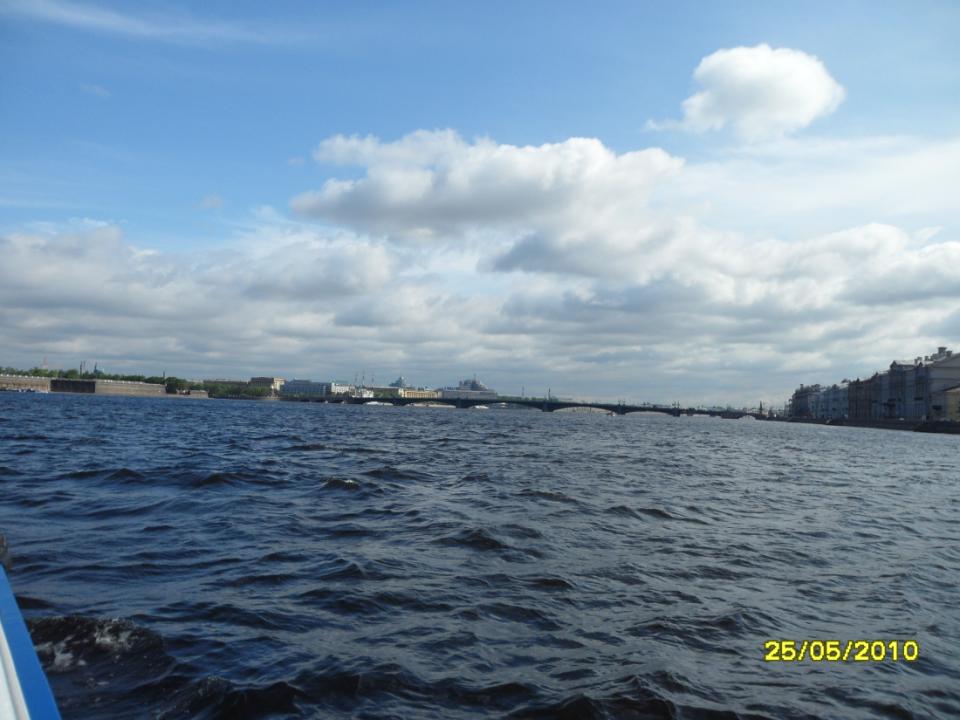 Технология обсуждения проблем
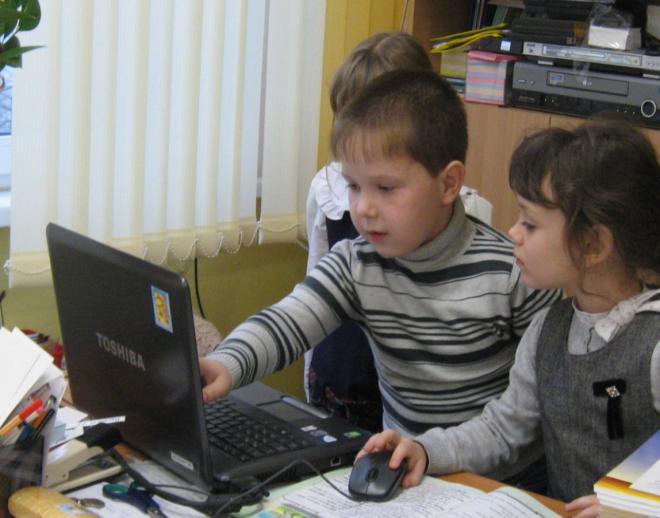 Проблема
Поиск решения в технологии «Обсуждение проблем»
Используемые источники
книги
Интернет
Словари
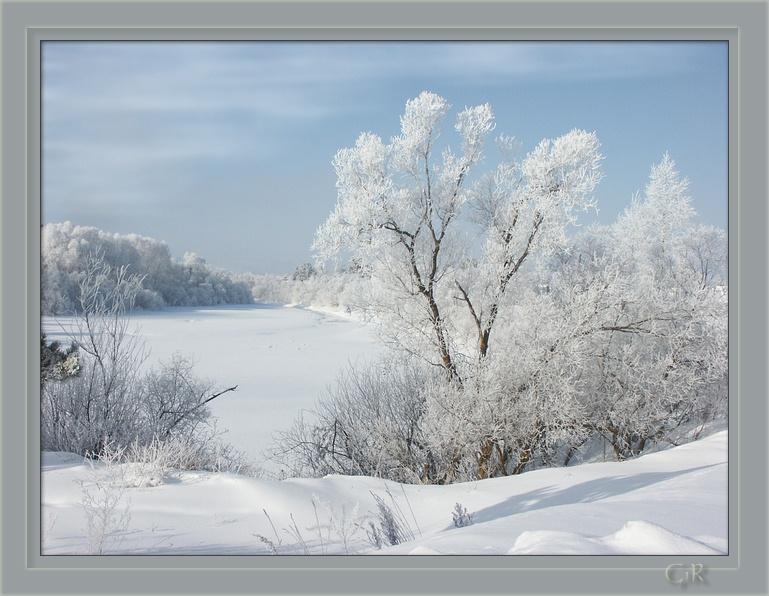 Презентация
 для
Детского творчества
Изучения нового материала
Закрепления  изученного
Повторения пройденного
Итогового и промежуточного контроля
Спасибо за внимание!